Figure 5. PCP animals display no difference in the response to low calcium in the extracellular medium. Top: A plot ...
Cereb Cortex, Volume 24, Issue 9, September 2014, Pages 2522–2532, https://doi.org/10.1093/cercor/bht109
The content of this slide may be subject to copyright: please see the slide notes for details.
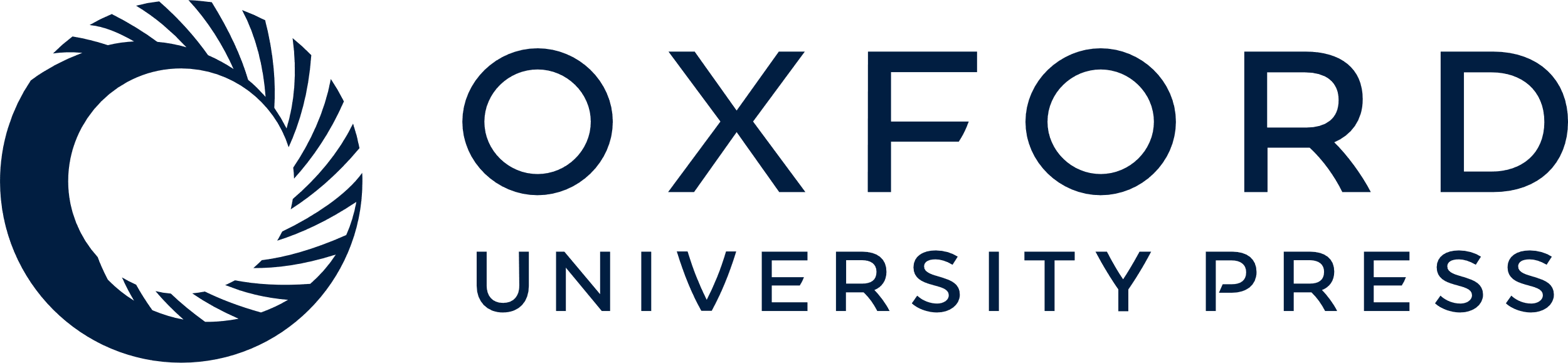 [Speaker Notes: Figure 5. PCP animals display no difference in the response to low calcium in the extracellular medium. Top: A plot showing the effect of reducing the Ca2+/Mg2+ ratio from 2:2 to 1:3 on the accumulated eIPSC amplitude in vehicle animals. Bottom: in response to low Ca2+, a relative reduction was observed in RRP (vehicle, P < 0.001 and PCP, P < 0.001) and amplitude of the average eIPSC 20–40 (vehicle, P < 0.05 and PCP, P < 0.01). *P < 0.05, **P < 0.01, ***P < 0.001. Vehicle: n = 5, PCP: n = 8.


Unless provided in the caption above, the following copyright applies to the content of this slide: © The Author 2013. Published by Oxford University Press. All rights reserved. For Permissions, please e-mail: journals.permissions@oup.com]